Урок технологиив 3 классе
Тема : Мартинички
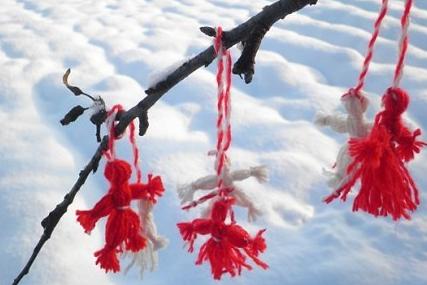 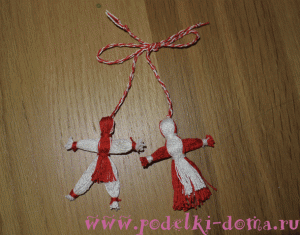 Мартинички  распространены как символ здоровья и долголетия,  это общеславянский оберег, он есть и в Молдове, и в Беларуси, и у нас. 
С мартиничками закликали и встречали весну, вешали их на ветви деревьев, желали друг другу здоровья, любви и удачи.
Изготовить их несложно, а результат радует.
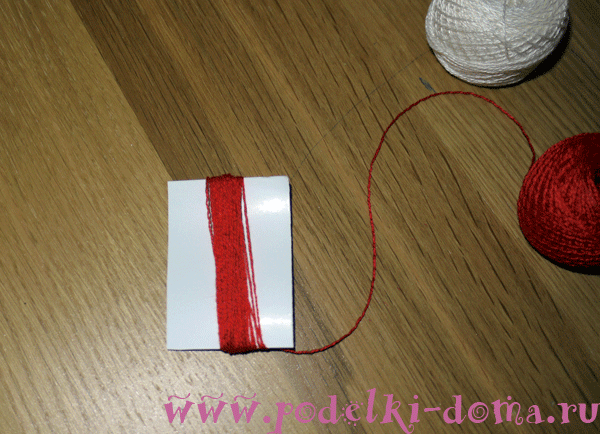 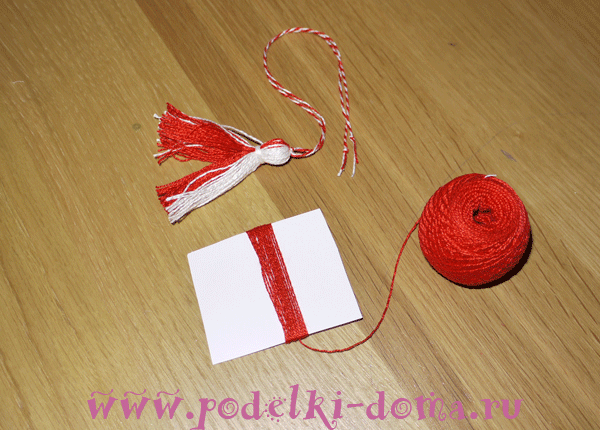 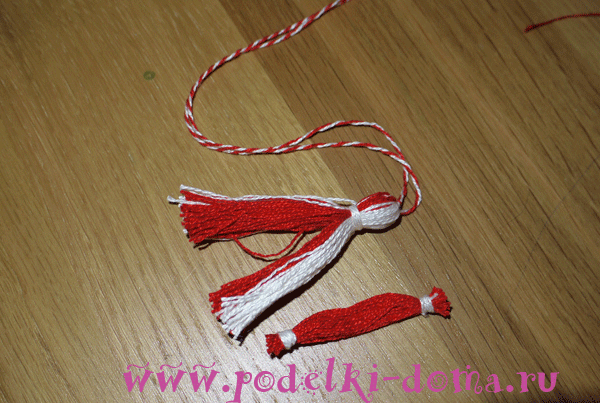 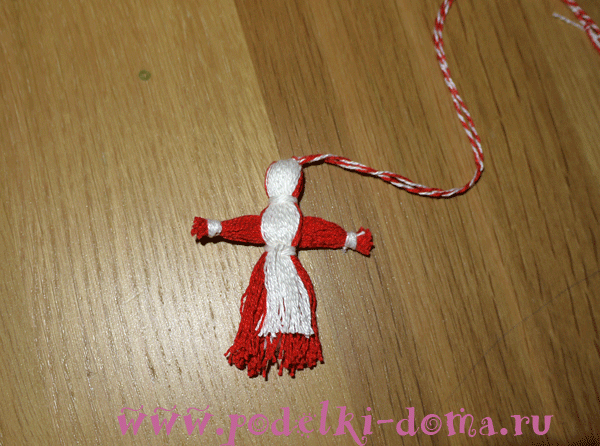 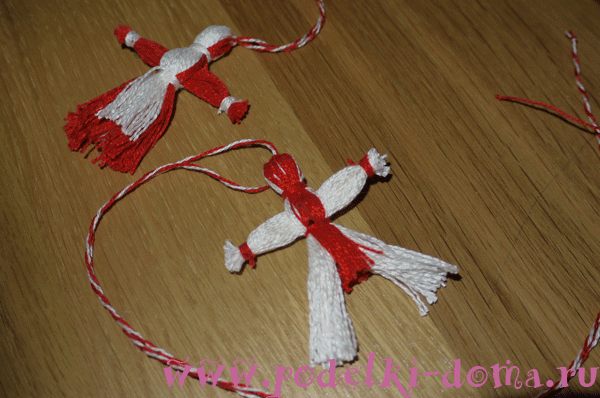 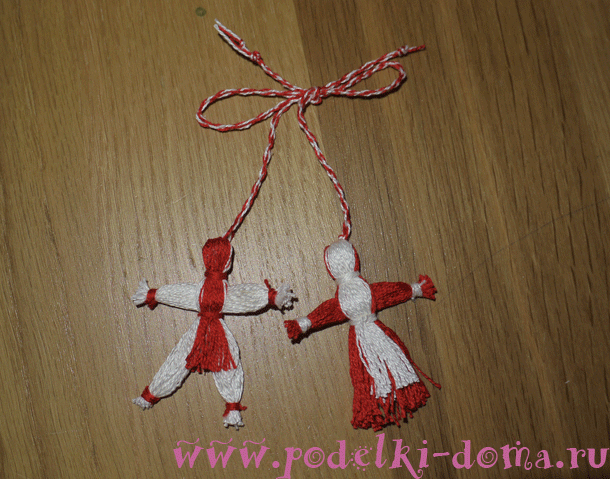 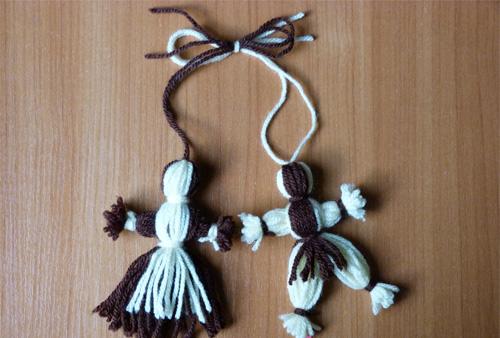